Chloroplasts
Chloroplasts are plant organelles
class of plant structures = plastids
amyloplasts 
store starch in roots, tubers
chromoplasts 
store pigments in fruits,       flowers
chloroplasts 
store chlorophyll, function in photosynthesis
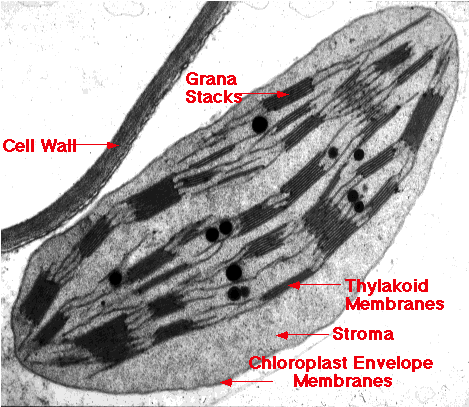 Chloroplasts
Function
photosynthesis 
generate ATP & synthesize sugars
transform solar energy into chemical energy
produce sugars from CO2 & H2O
Semi-autonomous
moving, changing shape & dividing
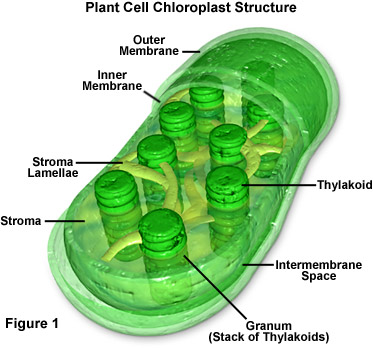 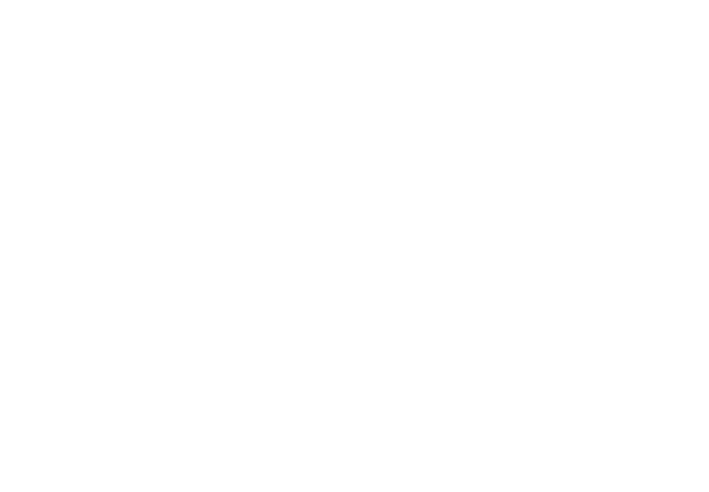 Who else divides like that?
bacteria!
[Speaker Notes: Chloroplasts are the photosynthesizing organelles of plants
Photosynthesis is the conversion of light energy to chemical energy of sugar molecules
Chloroplasts are partitioned into compartments
The important parts of chloroplasts are the stroma, thylakoids, and grana

Chloroplasts contain the green pigment chlorophyll, along with enzymes and other molecules that function in the photosynthetic production of sugar.

Student Misconceptions and Concerns
1. Students often mistakenly think that chloroplasts are a substitute for mitochondria in plant cells. They might think that cells either have mitochondria or they have chloroplasts. You might challenge this thinking by asking how plant cells generate ATP at night.

Teaching Tips
1. Mitochondria and chloroplasts are each wrapped by multiple membranes. In both organelles, the innermost membranes are the sites of greatest molecular activity and the outer membranes have fewer significant functions. These outer membranes best correspond to the plasma membrane of the eukaryotic cells that originally wrapped the free-living prokaryotes during endocytosis.]
Chloroplasts
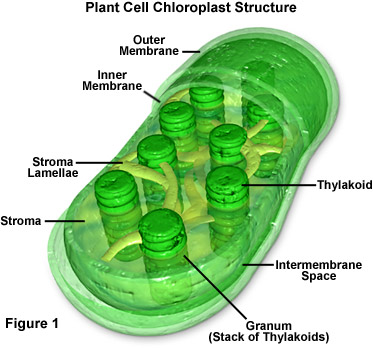 Structure
2 membranes
stroma = internal fluid-filled space 
DNA, ribosomes & enzymes 
thylakoids = membranous sacs where ATP is made
grana = stacks of thylakoids
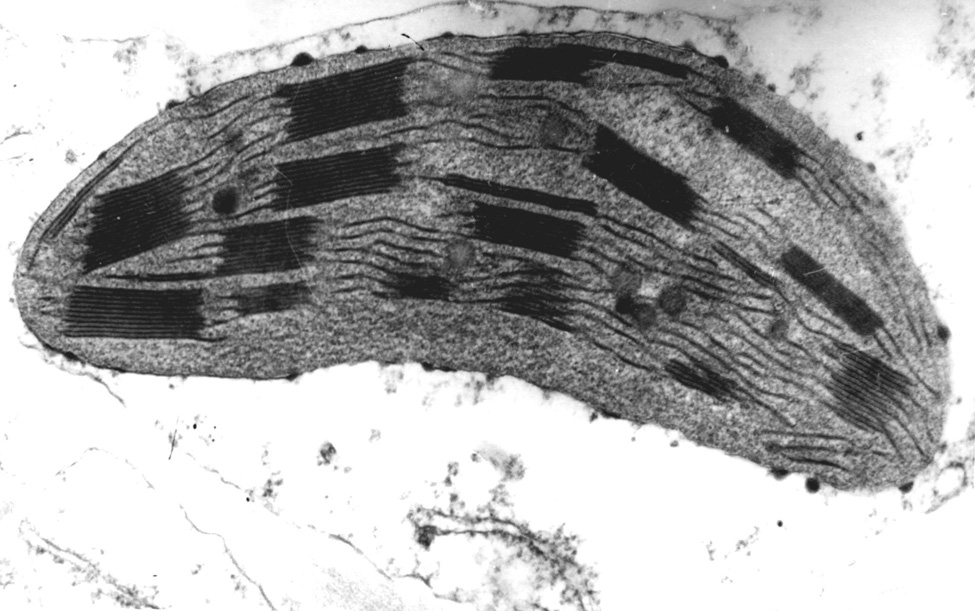 Why internal sac membranes?
increase surface area for membrane-bound enzymes that synthesize ATP
Chloroplasts
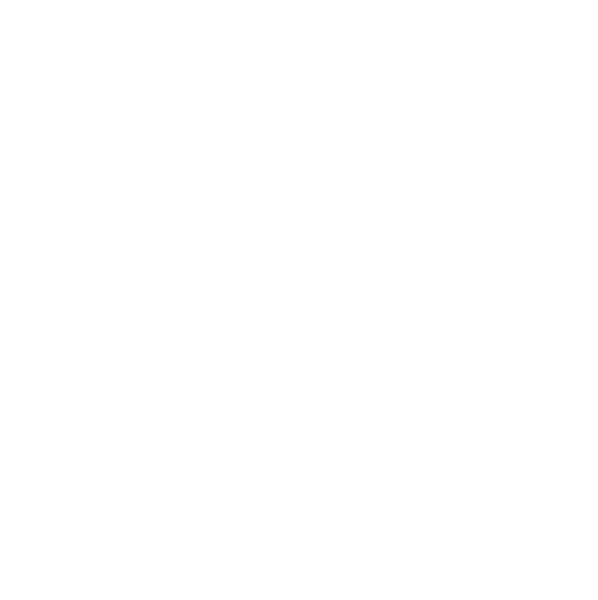 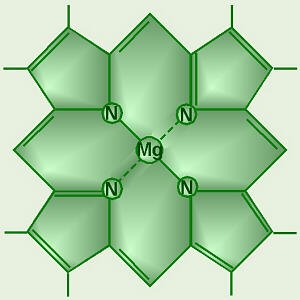 Why are chloroplasts green?
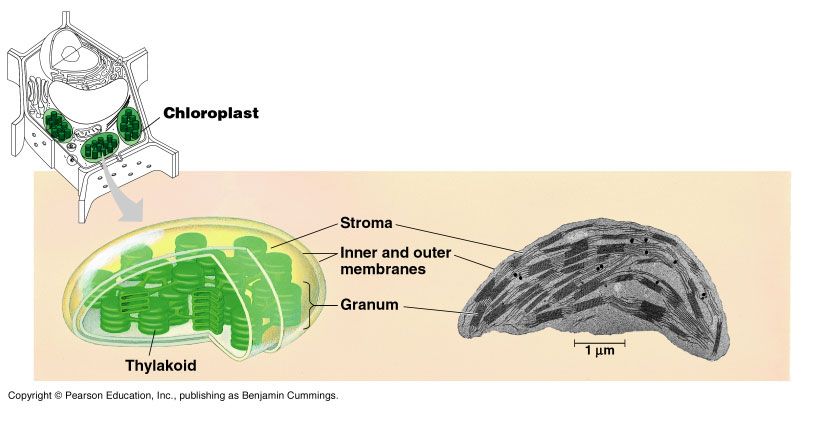 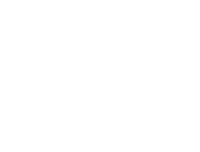 Mitochondria & chloroplasts are different
Not part of endomembrane system
Grow & reproduce semi autonomously
Have their own ribosomes
Have their own circular chromosome 
direct synthesis of proteins produced by own internal ribosomes
ribosomes similar to bacterial ribosomes
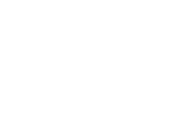 Who else has a circular chromosome not bound within a nucleus?
bacteria
[Speaker Notes: When compared, you find that mitochondria and chloroplasts have (1) DNA and (2) ribosomes
The structure of both DNA and ribosomes is very similar to that found in prokaryotic cells, and mitochondria and chloroplasts replicate much like prokaryotes
The hypothesis of endosymbiosis proposes that mitochondria and chloroplasts were formerly small prokaryotes that began living within larger cells
Symbiosis benefited both cell types
There is evidence to indicate that the prokaryotic ancestors of mitochondria and chloroplasts probably gained entry to the host cell as undigested prey or internal parasites. With time, a mutually beneficial relationship resulted.

Student Misconceptions and Concerns
1. The evidence that mitochondria and chloroplasts evolved from free-living prokaryotes is further supported by the small size of these organelles, similar to the size of a prokaryote. Mitochondria and chloroplasts are therefore helpful in comparing the general size of eukaryotic and prokaryotic cells. You might think of these organelles as built-in comparisons.

Teaching Tips
1. Mitochondria and chloroplasts are each wrapped by multiple membranes. In both organelles, the innermost membranes are the sites of greatest molecular activity and the outer membranes have fewer significant functions. These outer membranes best correspond to the plasma membrane of the eukaryotic cells that originally wrapped the free-living prokaryotes during endocytosis.
2. Mitochondria and chloroplasts are not cellular structures that are synthesized in a cell like ribosomes and lysosomes. Instead, mitochondria only come from other mitochondria and chloroplasts only come from other chloroplasts. This is further evidence of the independent evolution of these organelles from free-living ancestral forms.]
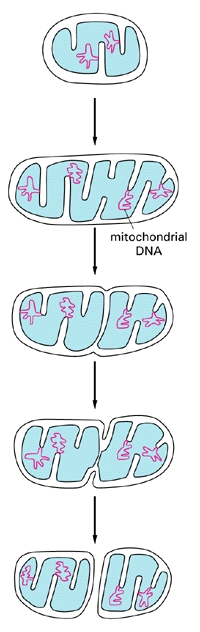 Dividing Mitochondria
Who else divides like that?
What does this tell us about the evolution of eukaryotes?
Endosymbiosis theory
1981 | ??
Mitochondria & chloroplasts were once free living bacteria, engulfed by ancestral eukaryote
Endosymbiont 
cell that lives within another cell (host)
Partnership, evolutionary          advantage for both
Energy for raw material,       protection
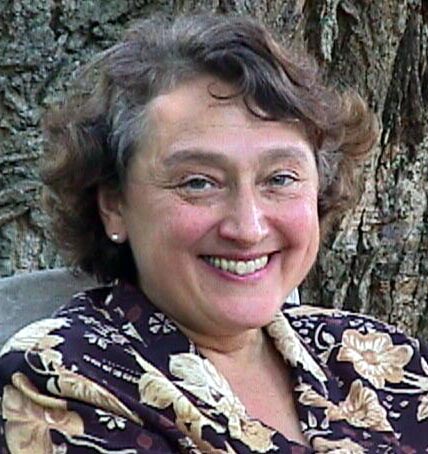 Lynn Margulis
U of M, Amherst
[Speaker Notes: Lynn Margulis
From hypothesis to theory!
Paradigm shifting ideas in evolutionary biology.]
Endosymbiosis theory
Evolution of eukaryotes
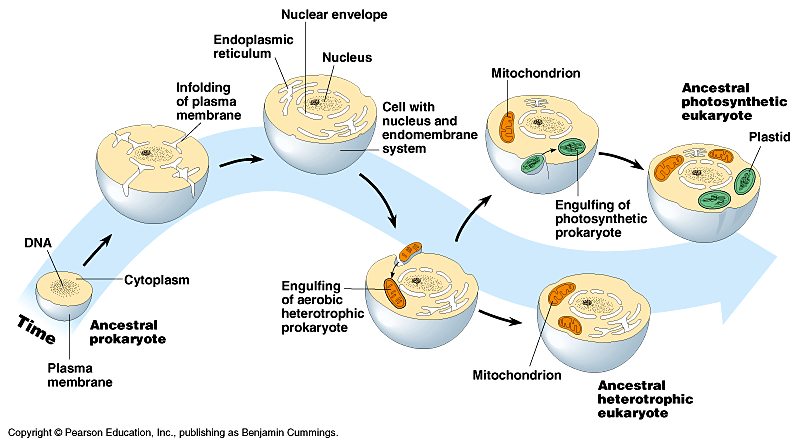 Mitochondrion
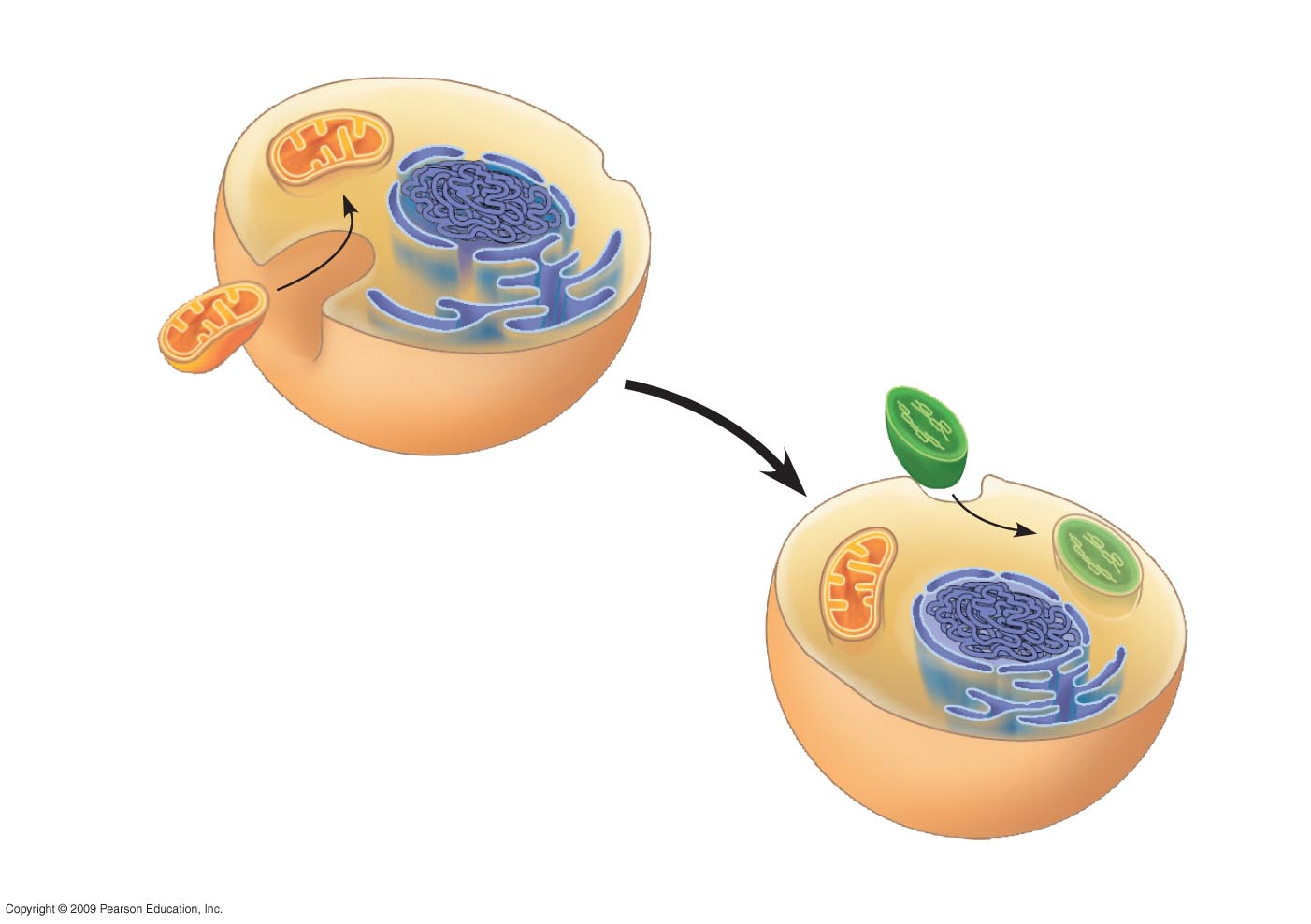 Engulfing of
photosynthetic
prokaryote
Some
cells
Engulfing 
of aerobic
prokaryote
Chloroplast
Host cell
Mitochondrion
Host cell
[Speaker Notes: Figure 4.16 Endosymbiotic origin of mitochondria and chloroplasts.]
4.4 Eukaryotic cells are partitioned into functional compartments
Structural support, movement, and communication involve the cytoskeleton, plasma membrane, and cell wall
An example of the importance of these is the response and movement of phagocytic cells to an infected area
Copyright © 2009 Pearson Education, Inc.
[Speaker Notes: Teaching Tips
1. Some instructors have found that challenging students to come up with analogies for the many eukaryotic organelles is a highly effective teaching method. Students may wish to construct one inclusive analogy between a society or factory and a cell or construct separate analogies for each organelle. As with any analogy, it is important to list the similarities and exceptions.]
Cytoskeleton
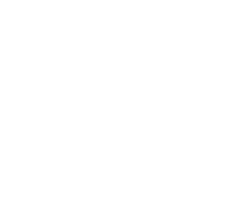 Function
structural support 
Maintains cell shape
Anchorage for organelles
protein fibers
microfilaments, intermediate filaments, microtubules
motility
cell locomotion
cilia, flagella, etc.
regulation 
organizes structures  & activities of cell
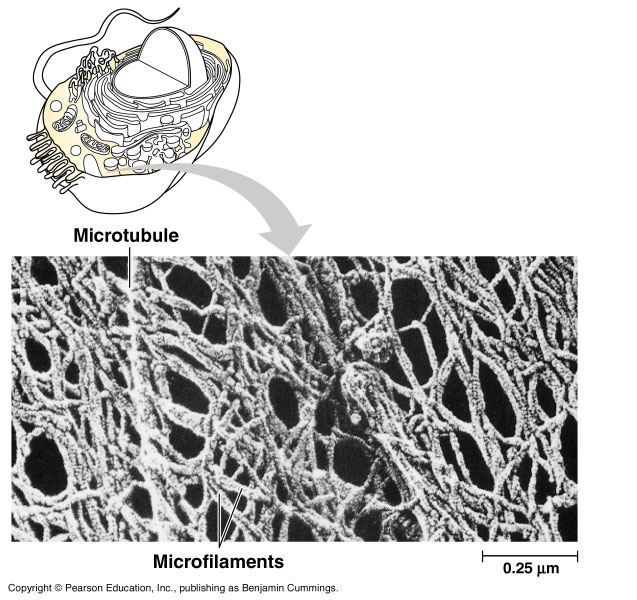 [Speaker Notes: Cells contain a network of protein fibers, called the cytoskeleton, that functions in cell structural support and motility
Scientists believe that motility and cellular regulation result when the cytoskeleton interacts with proteins called motor proteins

Motor proteins work with cytoskeletal elements and the plasma membrane to help cells move. Also, vesicles and other organelles travel to their destinations along the cytoskeletal “monorail.”

Student Misconceptions and Concerns
1. Students often regard the cytosol as little more than a watery fluid that suspends the organelles. The diverse functions of thin, thick, and intermediate filaments are rarely appreciated before college. Module 4.17 describes the dynamic and diverse functions of the cytoskeleton.

Teaching Tips
1. Analogies between the infrastructure of human buildings and the cytoskeleton are limited by the dynamic nature of the cytoskeleton. Few human structures have a structural framework that is routinely constructed, deconstructed, and then reconstructed in a new configuration on a regular basis. (Tents are often constructed, deconstructed, and then reconstructed repeatedly, but typically rely upon the same basic design.) Thus, caution is especially warranted when using such analogies.]
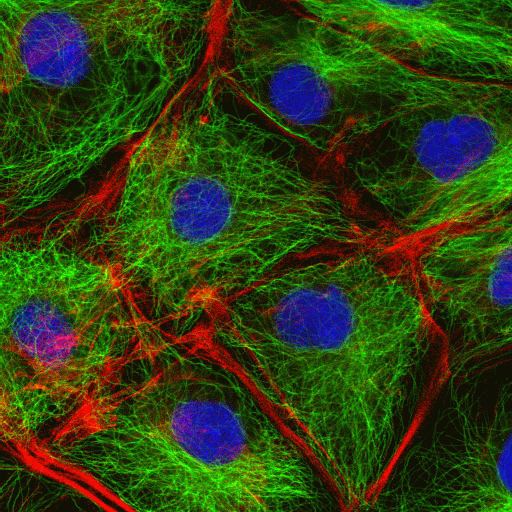 Cytoskeleton
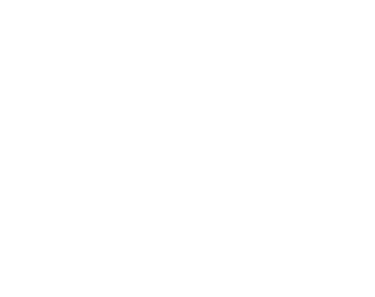 actin
 microtubule
 nuclei
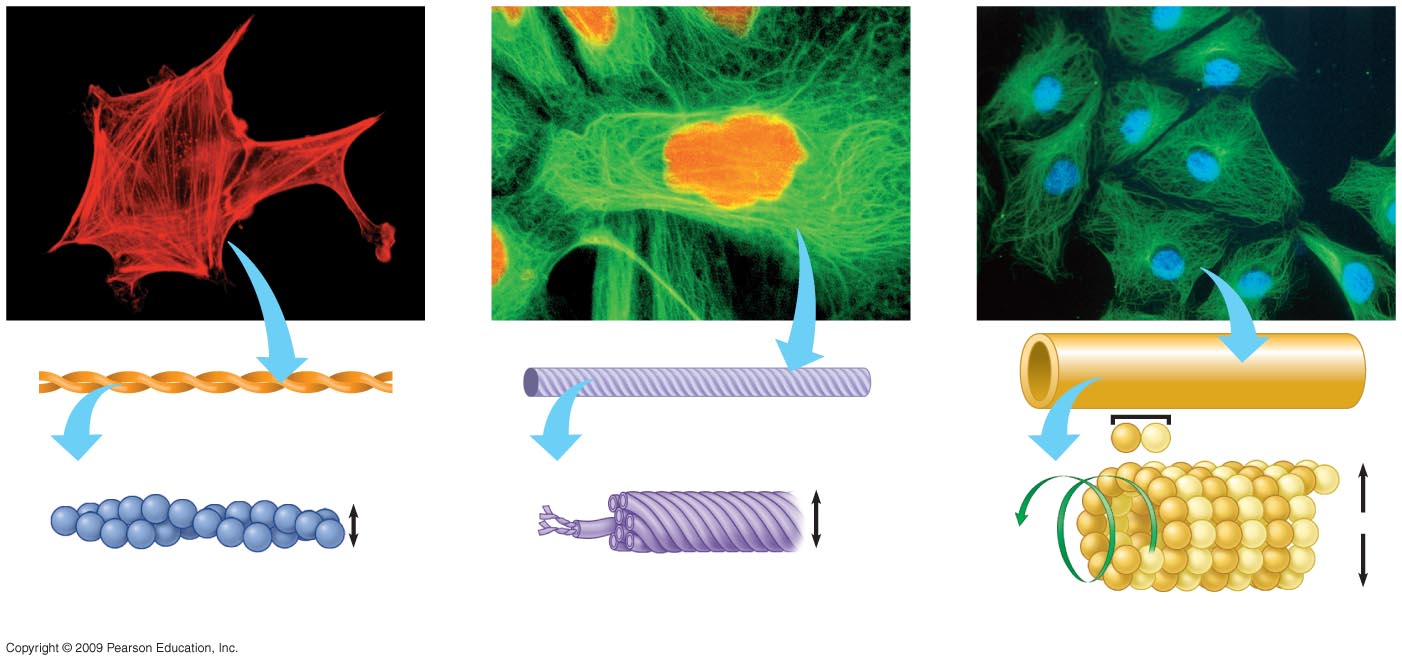 Nucleus
Nucleus
Tubulin subunit
Actin subunit
Fibrous subunits
10 nm
25 nm
7 nm
Intermediate filament
Microfilament
Microtubule
[Speaker Notes: Figure 4.17 Fibers of the cytoskeleton: microfilaments are stained red (left), intermediate filaments are stained yellow-green (center), and microtubules are stained green (right).
The cytoskeleton is composed of three kinds of fibers
Microfilaments (actin filaments) support the cell’s shape and are involved in motility
Intermediate filaments reinforce cell shape and anchor organelles
Microtubules (made of tubulin) shape the cell and act as tracks for motor protein]
Centrioles
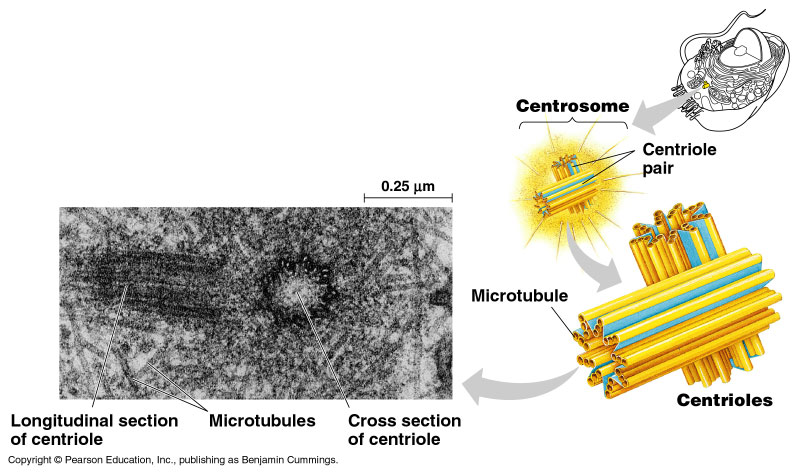 Cell division
in animal cells, pair of centrioles organize microtubules
spindle fibers 
guide chromosomes in mitosis
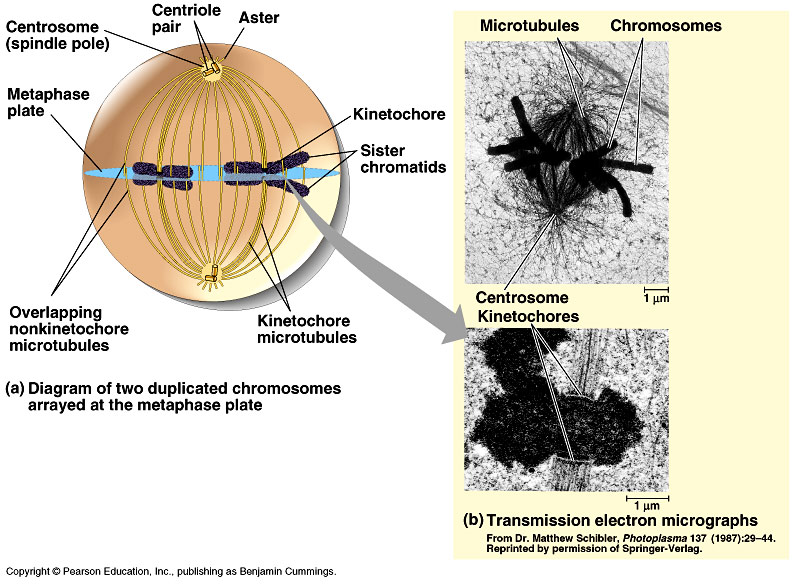 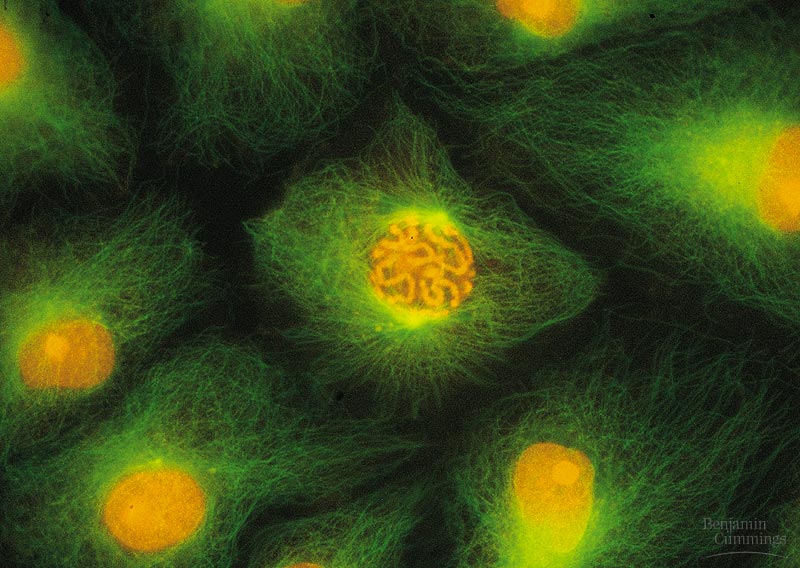 Motor proteins and the cytoskeleton
ATP
Receptor for
motor protein
Motor protein
(ATP powered)
Microtubule
of cytoskeleton
(a)  Motor proteins that attach to receptors on organelles can “walk”
the organelles along microtubules or, in some cases, microfilaments.
Vesicles
Microtubule
0.25 µm
(b)  Vesicles containing neurotransmitters migrate to the tips of nerve cell 
       axons via the mechanism in (a). In this SEM of a squid giant axon, two        vesicles can be seen moving along a microtubule. (A separate part of the        experiment provided the evidence that they were in fact moving.)
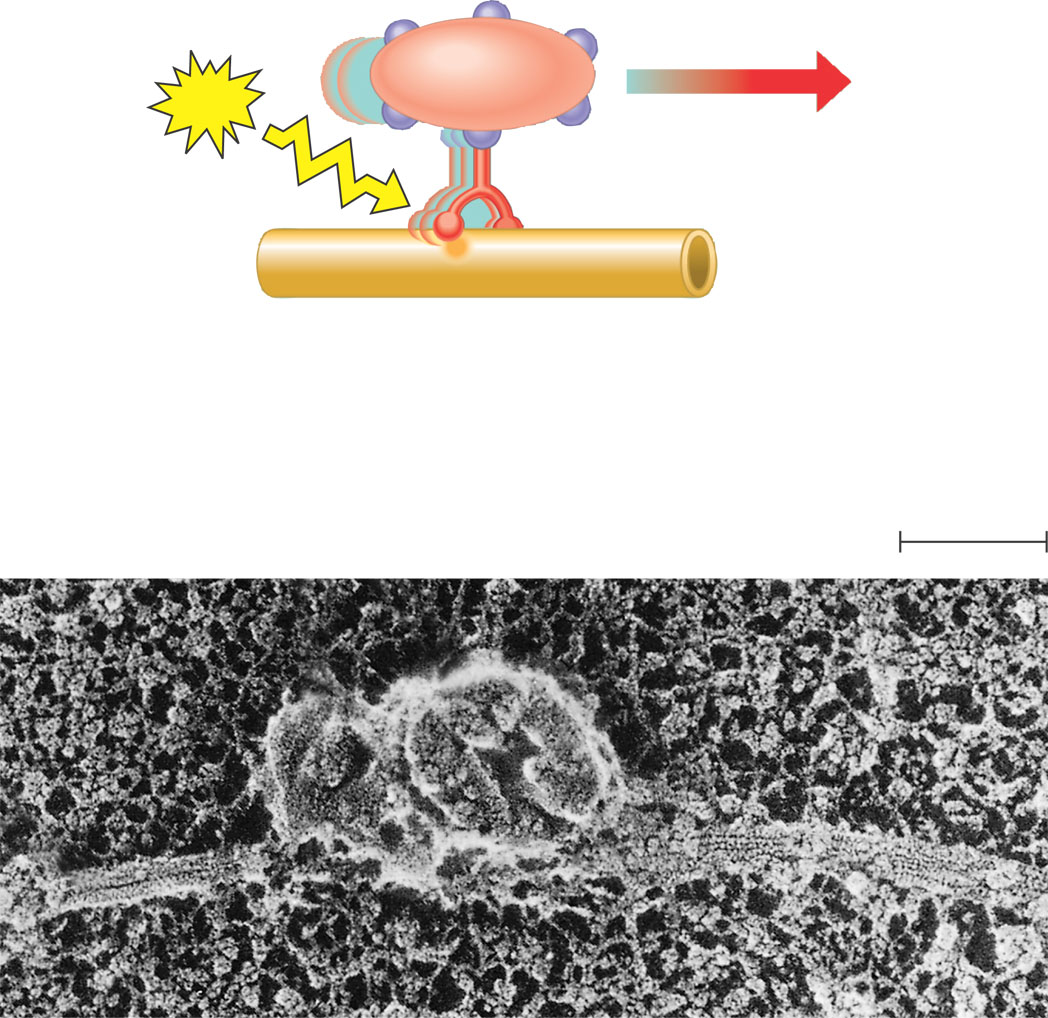 Vesicle
[Speaker Notes: Cilia and flagella move by bending motor proteins called dynein arms
These attach to and exert a sliding force on an adjacent doublet
The arms then release and reattach a little further along and repeat this time after time
This “walking” causes the microtubules to bend]
(a) Motion of flagella. A flagellum
      usually undulates, its snakelike
      motion driving a cell in the same
      direction as the axis of the
      flagellum. Propulsion of a human
      sperm cell is an example of 
      flagellate locomotion (LM).
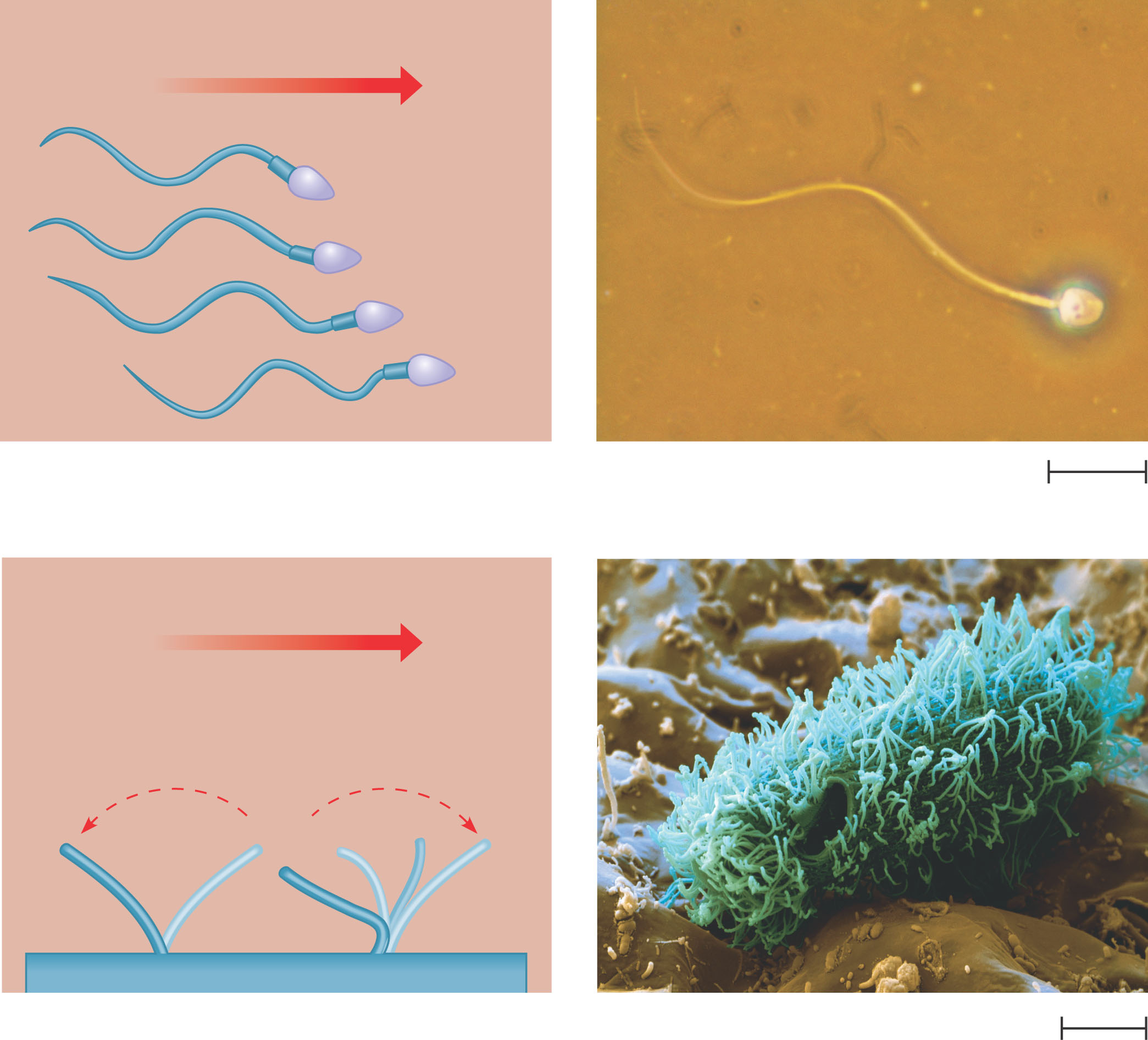 Direction of swimming
1 µm
(b) Motion of cilia. Cilia have a back-
      and-forth motion that moves the 
      cell in a direction perpendicular 
      to the axis of the cilium. A dense 
      nap of cilia, beating at a rate of 
      about 40 to 60 strokes a second, 
      covers this colpidium, a
      freshwater  protozoan (SEM).
Direction of organism’s movement
Direction of
active stroke
Direction of
recovery stroke
15 µm
Cillia and Flagella
[Speaker Notes: While some protists have flagella and cilia that are important in locomotion, some cells of multicellular organisms have them for different reasons
Cells that sweep mucus out of our lungs have cilia
Animal sperm are flagellated
A flagellum propels a cell by an undulating, whiplike motion
Cilia, however, work more like the oars of a crew boat
Although differences exist, flagella and cilia have a common structure and mechanism of movement
Student Misconceptions and Concerns
1. Students often think that the cilia on the cells lining our trachea function like a comb, removing debris from the air. Except in cases of disease or damage, these respiratory cilia are covered by mucus. Cilia do not reach the air to comb it free of debris. Instead, these cilia sweep dirty mucus up our respiratory tracts to be expelled or swallowed.

Cilia and flagella video
Paramecium video 
Chlamydomonas video]
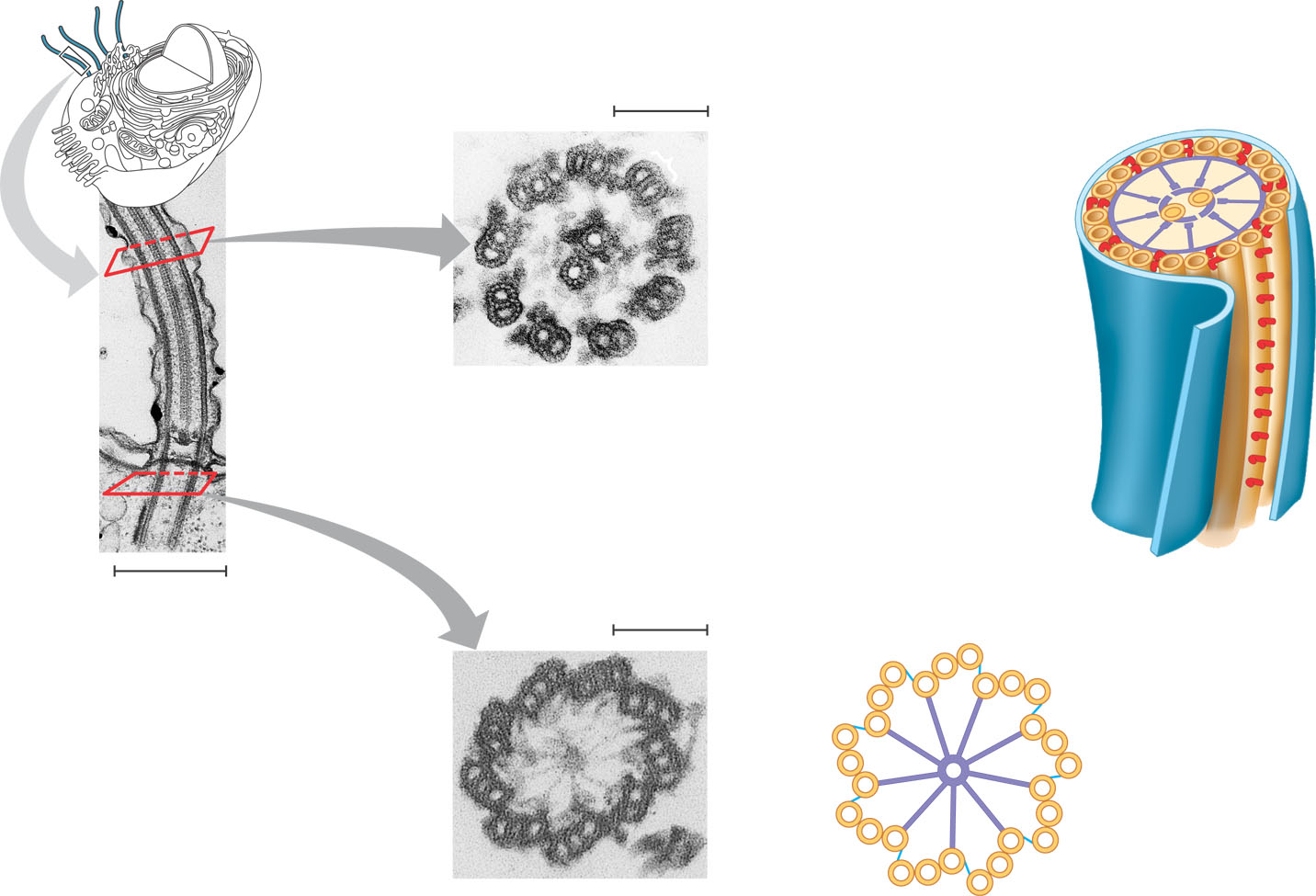 Outer microtubule
doublet
0.1 µm
Dynein arms
Central
microtubule
Outer doublet 
cross-linking
proteins
Microtubules
Radial
spoke
Plasma
membrane
(b) A cross section through the cilium shows the ”9 + 2“
      arrangement of microtubules (TEM). The outer micro-
      tubule doublets and the two central microtubules are
      held together by cross-linking proteins (purple in art), 
      including the radial  spokes. The doublets also have
      attached motor proteins,  the dynein arms (red in art).
Basal body
0.5 µm
0.1 µm
(a) A longitudinal section of a cilium shows micro-
     tubules running the length of the structure (TEM).
Triplet
(c) Basal body: The nine outer doublets of a 
      cilium or  flagellum extend into the basal body, 
      where  each doublet joins another microtubule
      to form a ring of nine triplets. Each triplet is
      connected  to the next by non-tubulin proteins
      (blue). The  two central microtubules terminate
      above the  basal body (TEM).
Cross section of basal body
Ultrastructure of a eukaryotic flagellum or cilium
Plasma
membrane
[Speaker Notes: Cilia and flagella move by bending motor proteins called dynein arms
These attach to and exert a sliding force on an adjacent doublet
The arms then release and reattach a little further along and repeat this time after time
This “walking” causes the microtubules to bend]
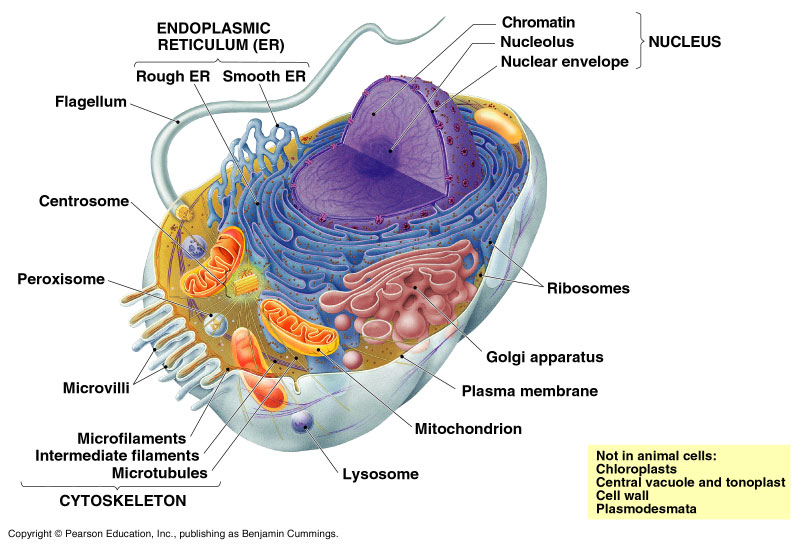 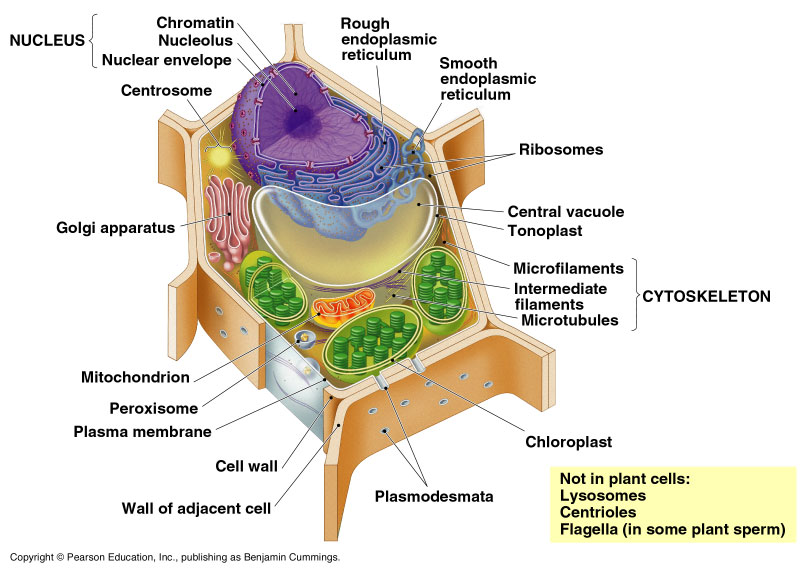 4.20 The extracellular matrix of animal cells functions in support, movement, and regulation
Cells synthesize and secrete the extracellular matrix (ECM) that is essential to cell function
The ECM is composed of strong fibers of collagen, which holds cells together and protects the plasma membrane
ECM attaches through connecting proteins that bind to membrane proteins called integrins
Integrins span the plasma membrane and connect to microfilaments of the cytoskeleton
Copyright © 2009 Pearson Education, Inc.
[Speaker Notes: Integrins have the function of “integrating” information from outside to inside the cell and, thus, essentially regulate a cell’s behavior.

Student Misconceptions and Concerns
1. The structure and functions of the extracellular matrix (ECM) are closely associated with the cells that it contacts. Students might suspect that like roots from a tree, cells are anchored to the matrix indefinitely. However, some cells can detach from the ECM and migrate great distances, often following molecular trails (such as fibronectin and laminin) that direct them along the journey.

Teaching Tips
1. The extracellular matrix forms a significant structural component of many connective tissues, including cartilage and bone. Many of the properties of cartilage and bone are directly related to the large quantities of material sandwiched between the bone (osteocyte) and cartilage (chondrocyte) cells.]
Extracellular matrix (ECM) of an animal cell
Collagen fibers
are embedded
in a web of 
proteoglycan
complexes.
A proteoglycan 
complex consists 
of hundreds of 
proteoglycan 
molecules attached 
noncovalently to a 
single long polysac-
charide molecule.
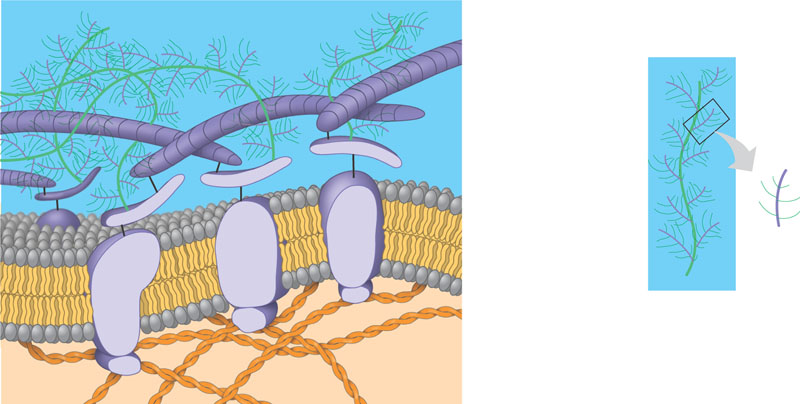 Polysaccharide
molecule
EXTRACELLULAR FLUID
Carbo-
hydrates
Fibronectin
attaches the
ECM to
integrins
embedded in
the plasma
membrane.
Core
protein
Integrins are membrane
proteins that are bound
to the ECM on one side
and to associated
proteins attached to
microfilaments on the
other. This linkage can
transmit stimuli
between the cell’s
external environment
and its interior and can
result in changes in cell
behavior.
Proteoglycan
molecule
Plasma
membrane
CYTOPLASM
Micro-
filaments
Integrin
4.21 Three types of cell junctions are found in animal tissues
Adjacent cells communicate, interact, and adhere through specialized junctions between them
Tight junctions prevent leakage of extracellular fluid across a layer of epithelial cells
Anchoring junctions fasten cells together into sheets
Gap junctions are channels that allow molecules to flow between cells
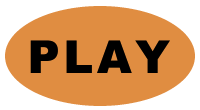 Animation: Desmosomes
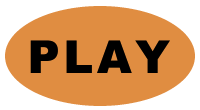 Animation: Gap Junctions
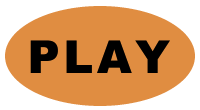 Animation: Tight Junctions
Copyright © 2009 Pearson Education, Inc.
[Speaker Notes: Teaching Tips
1. Tight junctions form a seal that prevents the movement of fluids past the region of the junction. Functionally, this is similar to the lengthy zipper-like seal at the top of plastic food storage bags.]
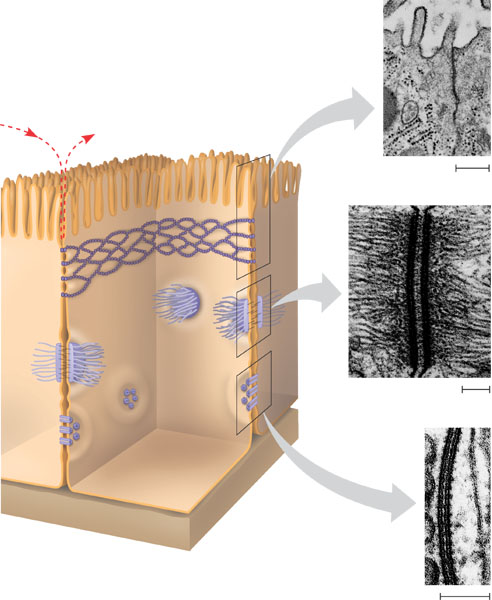 TIGHT JUNCTIONS
At tight junctions, the membranes of
neighboring cells are very tightly pressed
against each other, bound together by
specific proteins (purple). Forming continu-
ous seals around the cells, tight junctions
prevent leakage of extracellular fluid across
a layer of epithelial cells.
Tight junction
Tight junctions prevent 
fluid from moving 
across a layer of cells
0.5 µm
DESMOSOMES
Desmosomes (also called anchoring
junctions) function like rivets, fastening cells
together into strong sheets. Intermediate
filaments made of sturdy keratin proteins
anchor desmosomes in the cytoplasm.
Tight junctions
Intermediate
filaments
Desmosome
Gap
junctions
1 µm
GAP JUNCTIONS
Gap junctions (also called communicating
junctions) provide cytoplasmic channels from
one cell to an adjacent cell. Gap junctions 
consist of special membrane proteins that 
surround a pore through which ions, sugars,
amino acids, and other small molecules may
pass. Gap junctions are necessary for commu-
nication between cells in many types of tissues,
including heart muscle and animal embryos.
Extracellular
matrix
Space
between
cells
Gap junction
Plasma membranes
of adjacent cells
0.1 µm
Intercellular Junctions in Animal Tissues
4.22 Cell walls enclose and support plant cells
Plant, but not animal cells, have a rigid cell wall
It protects and provides skeletal support that helps keep the plant upright against gravity
Plant cell walls are composed primarily of cellulose
Plant cells have cell junctions called plasmodesmata that serve in communication between cells
Copyright © 2009 Pearson Education, Inc.
[Speaker Notes: For the BLAST Animation Signaling: Direct, go to Animation and Video Files.
For the BLAST Animation Plant Cell Wall, go to Animation and Video Files.

Teaching Tips
1. Consider challenging your students to suggest analogies to the structure and function of plasmodesmata. Critically examining the similarities and differences of their suggestions requires a careful understanding of structure and function.
2. The text in Module 4.22 compares the fibers-in-a-matrix construction of a plant cell wall to fiberglass. Students familiar with highway construction or the pouring of concrete might also be familiar with the frequent use of reinforcing bar (rebar) to similarly reinforce concrete.]
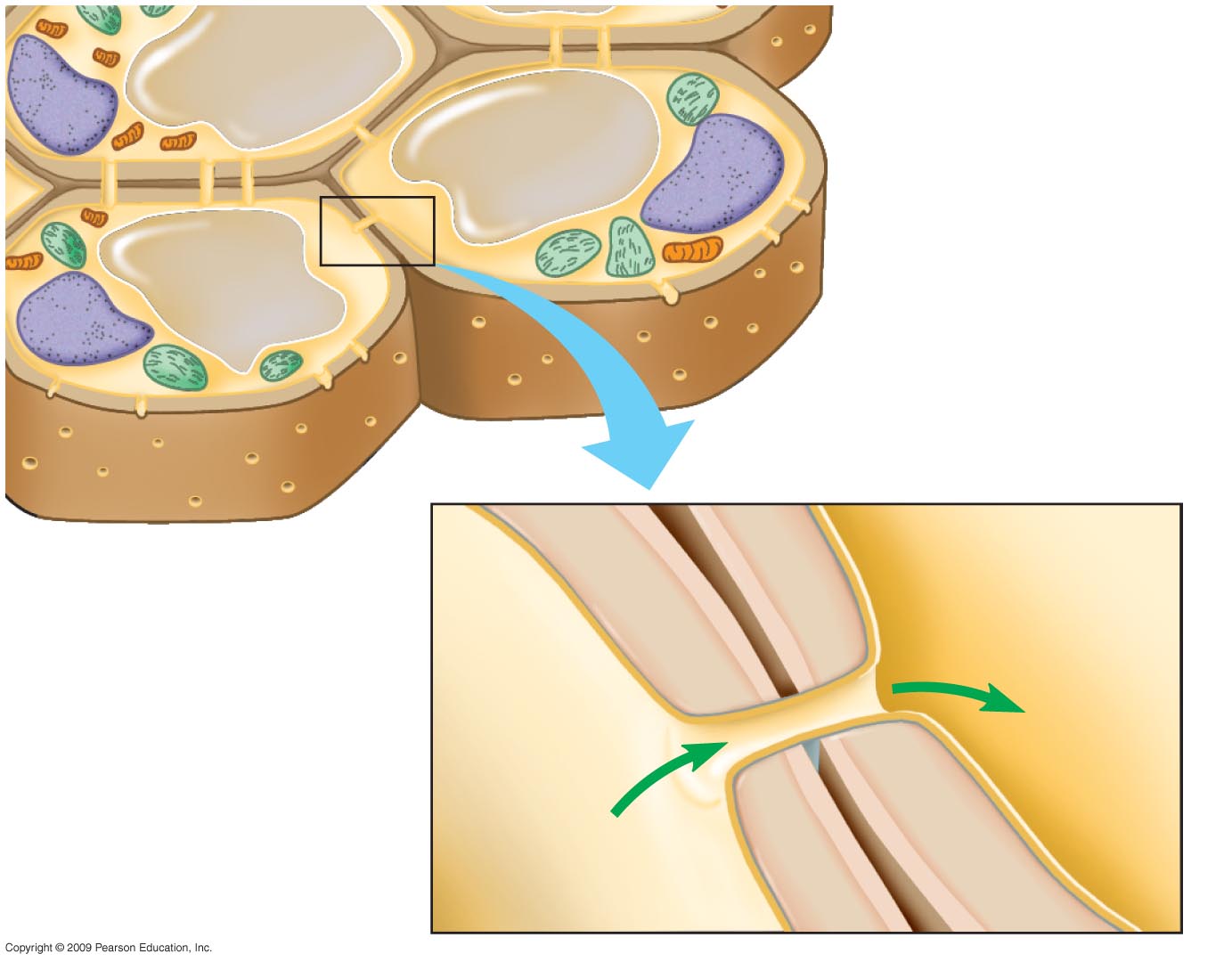 Walls
of two
adjacent
plant cells
Vacuole
Plasmodesmata
Primary cell wall
Secondary cell wall
Cytoplasm
Plasma membrane
[Speaker Notes: Figure 4.22 Plant cell walls and cell junction.]
Cell walls
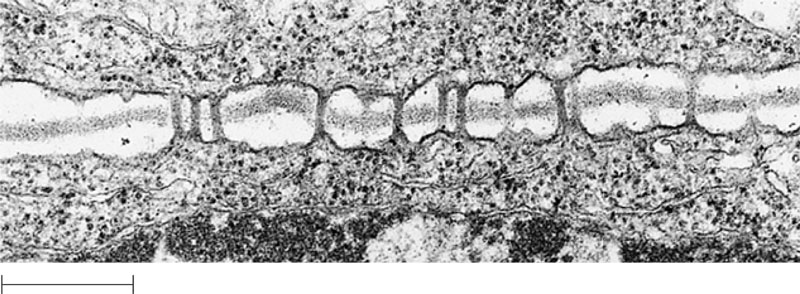 Interior
of cell
Interior
of cell
0.5 µm
Plasmodesmata
Plasma membranes
Plasmodesmata between plant cells
Plasma membranes
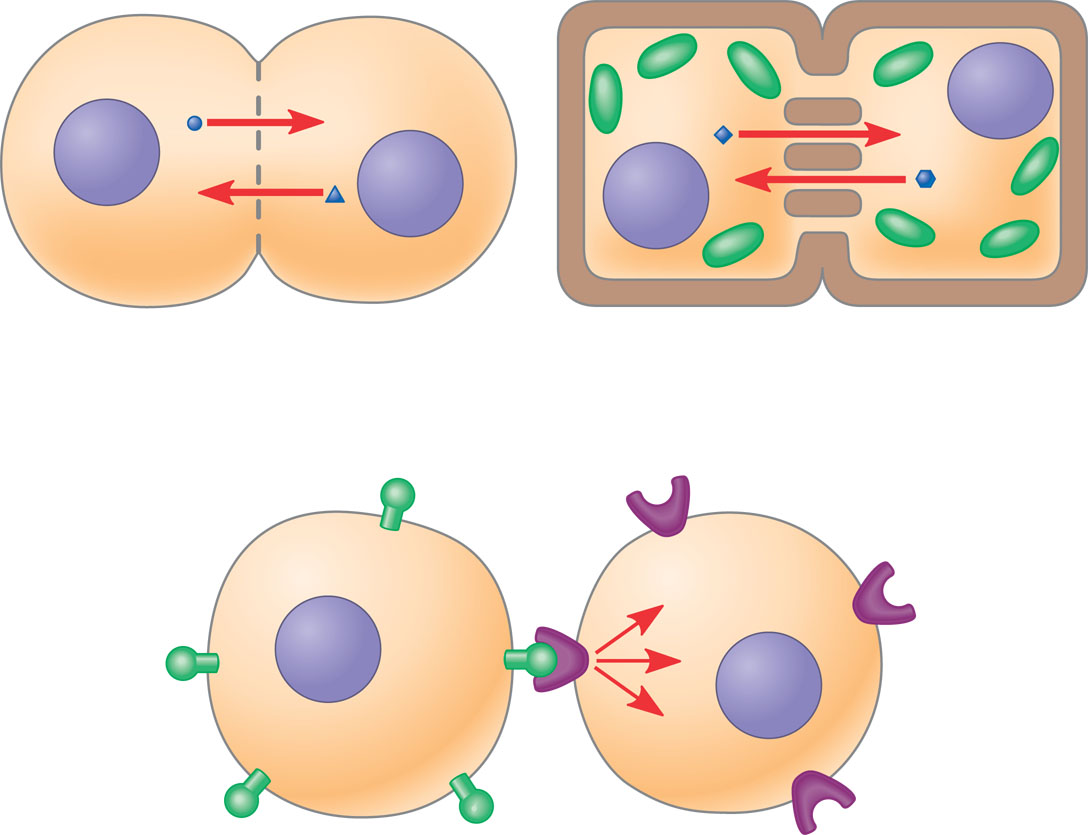 Plasmodesmata
between plant cells
Gap junctions
between animal cells
(a) Cell junctions. Both animals and plants have cell junctions that allow molecules
      to pass readily between adjacent cells without crossing plasma membranes.
(b) Cell-cell recognition. Two cells in an animal may communicate by interaction      
      between molecules protruding from their surfaces.
Communication by direct contact between cells
a.
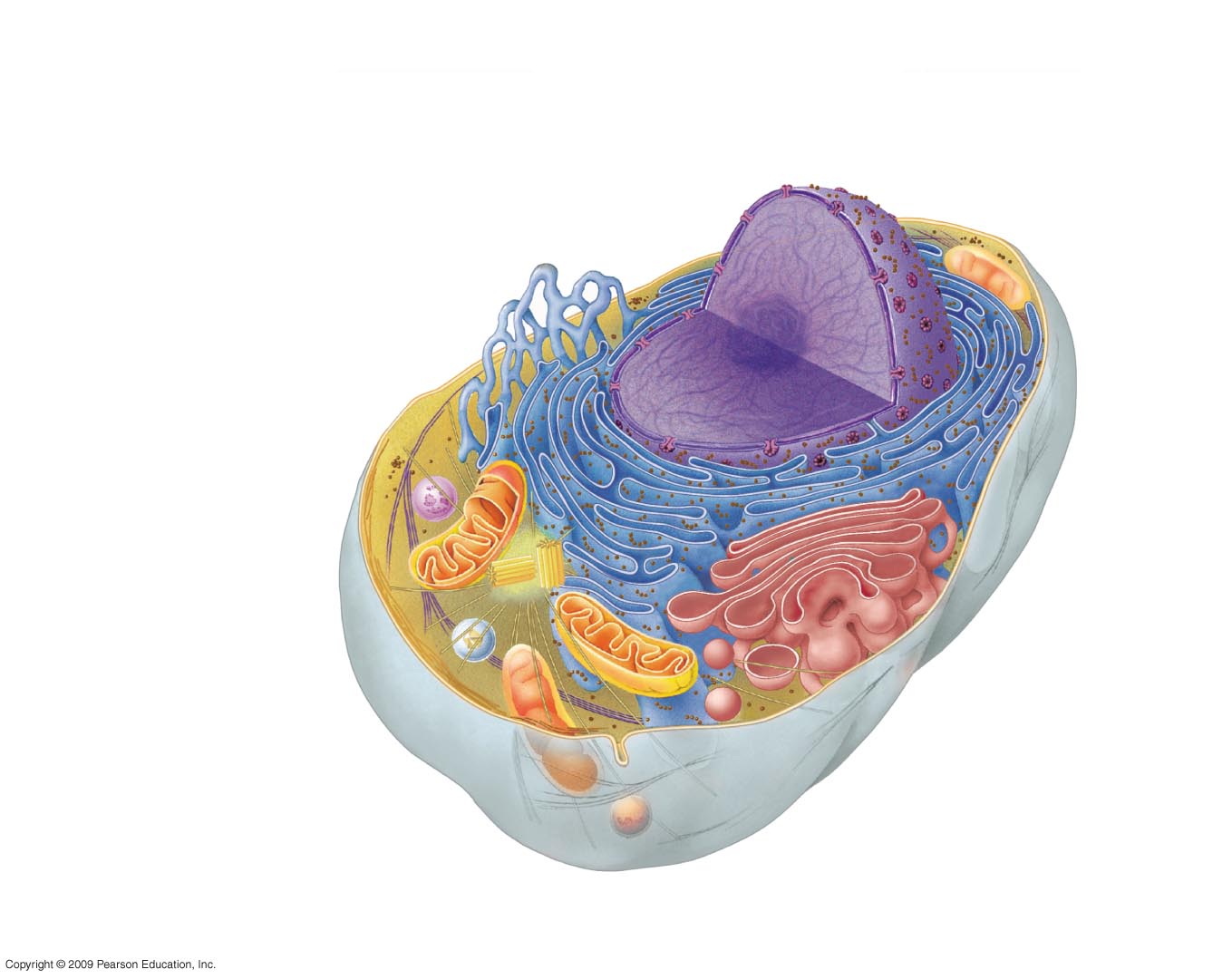 l.
b.
c.
k.
j.
i.
h.
d.
g.
e.
f.
You should now be able to
Describe microscopes and their importance in viewing cellular structure
Distinguish between prokaryotic and eukaryotic cells
Describe the structure of cell membranes and how membrane structure relates to function
Discuss ways that cellular organelles are involved in the manufacture and breakdown of important cellular molecules
Copyright © 2009 Pearson Education, Inc.
You should now be able to
List cell structures involved in manufacture and breakdown of important cellular materials
Describe the function of each cellular organelle that is involved in manufacture and breakdown of important cellular materials
List cell structures involved in energy conversion
Describe the function of each cellular organelle that is involved in energy conversion
Copyright © 2009 Pearson Education, Inc.
You should now be able to
List cell structures involved in internal and external support of cells
Describe the function of each cellular organelle that is involved in internal and external support of the cell
Copyright © 2009 Pearson Education, Inc.